Maintenance Of IrRegUlAr ACCOUNTS
(Dormant/Inoperative/Unclaimed/Deceased/Suspense Accounts)
Md. Jahirul Islam
SPO (Faculty), RBTA
Maintenance of Irregular Accounts
Inoperative & Dormant Accounts
Maintenance of Irregular Accounts
SB/CD/SND
Legacy Accounts
Timing
SB Account
Inoperative After 6 Months
Dormant after 6+18=24 Months

CD/SND Accounts
Inoperative After 6 Months
Dormant after 6+6=12 Months
Maintenance of Irregular Accounts
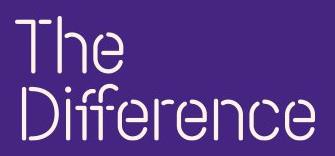 Deposit
Withdrawal
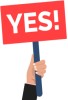 Inoperative
Deposit Withdrawal
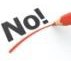 Dormant
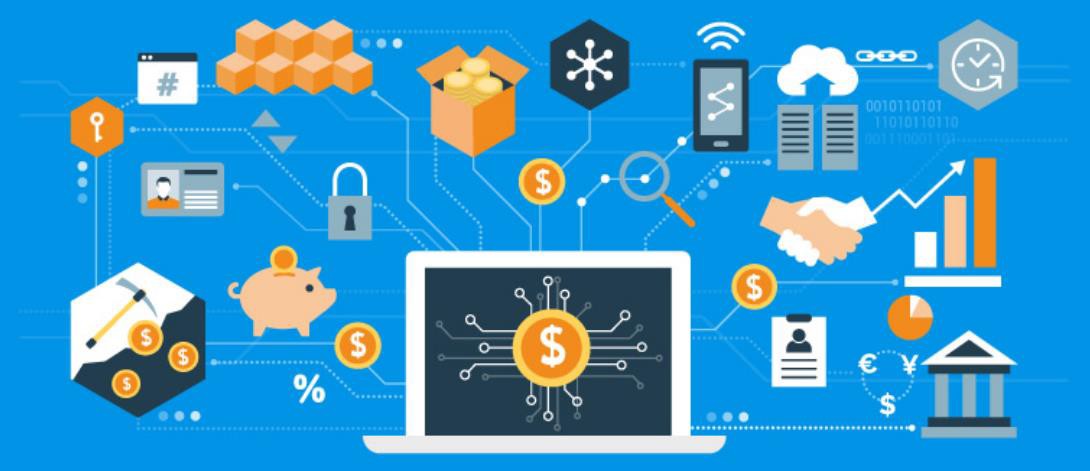 Maintenance of Irregular Accounts
Deposit
Debit BY Cheque
Transactions BY CARD
Debit Instructions BY The Customer
Internet Banking
Using BY Apps
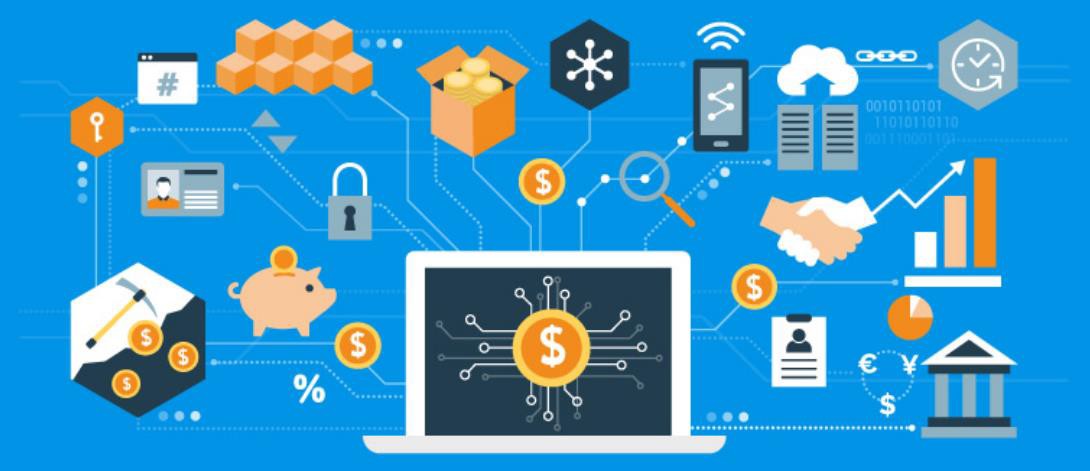 Maintenance of Irregular Accounts
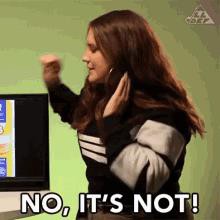 Interest/Profit Credited
Government Charge
Bank Charge
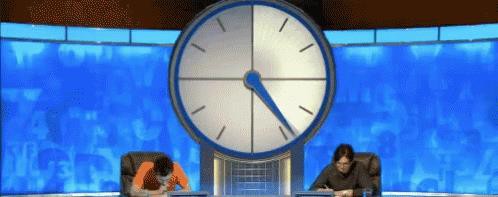 Maintenance of Irregular Accounts
From The Date Of The Last Transaction
OR The Last Acknowledged Receipt Of A Statement Of Account
OR The Last Request For Such A Statement
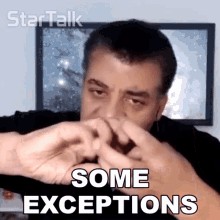 Maintenance of Irregular Accounts
The Government
The Minor
The Court
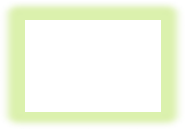 18
In General
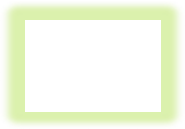 21
Guardian Appointed By The Court
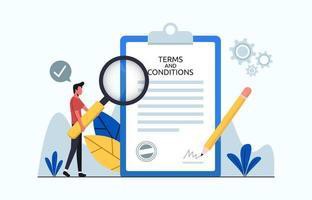 Maintenance of Irregular Accounts
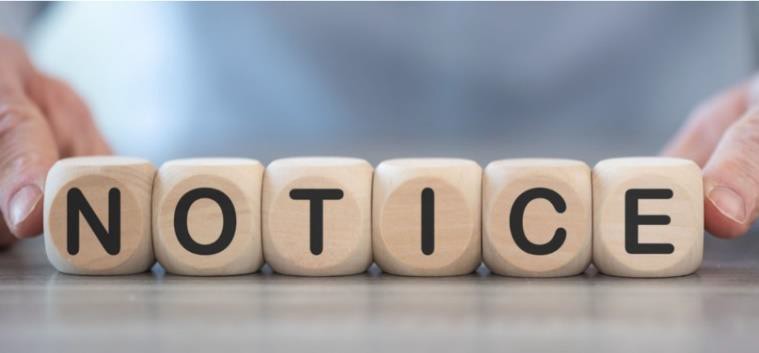 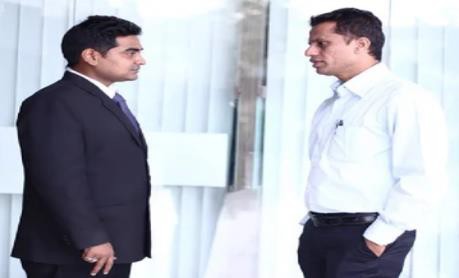 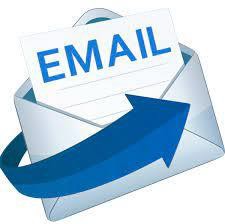 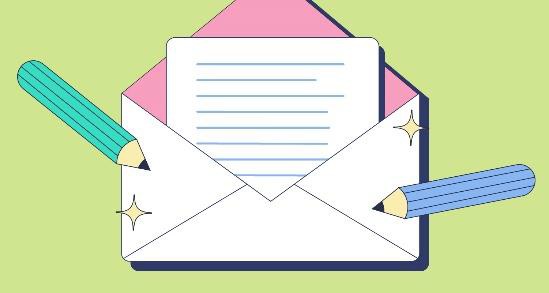 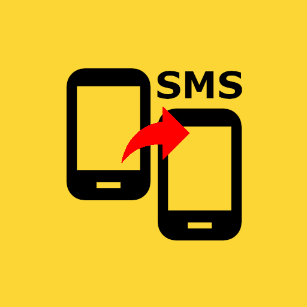 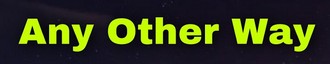 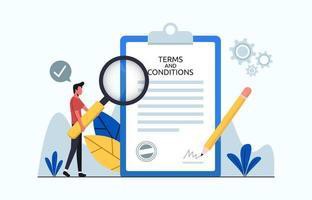 Maintenance of Irregular Accounts
Application
Activate The Account
IF After 5 Years New KYC Needed
NO CHARGE 4 Activation Of Dormant Account
Maintenance of Irregular Accounts
Deceased Accounts
Maintenance of Irregular Accounts
Payment Of Deceased Accounts
With Nominee
Without Nominee
Process of Payment To Nominee
Application of Nominee ■ Death Certificate From Competent Authority ■
NID/SMART CARD/Passport/Driving License/Birth Certificate of Nominee ■
Indemnity Bond With Two Witness ■ Unused Cheque Book/Debit Card/Deposit Receipt (FDR) ■
Clearance Of Loans And Advance ■ Payment By Bank Account Or Pay Order ■
Maintenance of Irregular Accounts
Process of Payment Without Nominee
Application Of The Successor/Successors
Death Certificate From Competent Authority
Succession Certificate
NID/Smart Card/Passport/Driving License/Birth Certificate
Indemnity Bond In Non Judicial Stamp With Two Witness By The Successor
Unused Cheque Book/Debit Card/Deposit Receipt (FDR)
Legal Opinion (If Required)
Approval Of Higher Authority
Clearance Of Loans And Advance
Payment By Bank Account Or Pay Order
Maintenance of Irregular Accounts
Process of Payment Without Nominee
GM, DO Can Pay Any Amount
With Succession Certificate
Without Succession Certificate
Kg©KZ©v‡`i Awc©Z ÿgZv Zdwmj, 2012; µwgK: 69; c„ôv-94-95
Maintenance of Irregular Accounts
Sundry Deposit Accounts
Maintenance of Irregular Accounts
Basic Concepts of Sundry Deposit Account
Voucher Meant For SCA Must Be Signed By The Manager
Vouchers Shall Bear Two Transverse Parallel Lines in Red Ink Containing Words
SCA & Initialed By The Manager
It Must Be Noted That SCA Is A Suspense Account & Must Be Properly Adjusted  Within Reasonable Time
No Entry Can Be Continued For A Long Time
Manager Will Be Personally Responsible For In Action In Dealing With Such Adjustment Account
Under No Circumstances Entries Shall Be Partially Reversed
Maintenance of Irregular Accounts
Basic Concepts of Sundry Deposit Account
Hajj Deposit Margin on LC
Margin on Guarantee Key Deposit
Staff Security Deposit
Sundry Creditor
Interest Payable in Different Deposi
Account
Excise Duty Payable account Source Tax
Interest Suspense on Bad and Doubtful Account
Income Tax Vat
Account No & Name Differ/No Name/No Account No
Excess Cash Found
Staff Dues (Unpaid Salaries, Bonus) On The Basis Of ADM Action
Maintenance of Irregular Accounts
Suspense Accounts
Maintenance of Irregular Accounts
Basic Concepts of Suspense Account
Advance Against NSC Advance Against Salary
Demand Draft Paid without Advice (Local/Foreign)
Sundry Debtor
Pension Paid to Retired Person
Protested Bills
Renovation Development Expenses Advance Rent
Web Remittance Payment Advance Against TA/DA Advance Legal Expense
Voucher Must Always Be Signed By The Manager Jointly With The Concerned Official
In No Circumstances Sundry Debtor Entries May Be Created For Personal Affairs
It Must Not Be Remain Unadjusted For More Than 30 Days Without Any Valid Reason Or
Permitted By Authority
Manager Will Be Personally Responsible For Any Irregular Operation Of The Account
Maintenance of Irregular Accounts
Unclaimed Assets & Valuables
Maintenance of Irregular Accounts
At Any Branch In Bangladesh Of Any Banking Company There Has Been No Business Connection (Transaction or Contact) By The Customer With Regard To An Amount (FDR, Any Type of Deposits*, Cheque, Draft, Bill of Exchange and Valuables) Payable In Bangladeshi Currency Of Anyone For A Period Of Ten Years
(BCA, 1991, Article 35; BRPD 10, 12 Sep, 2018)
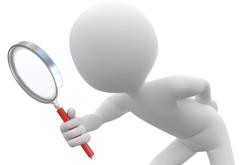 Any Branch In Bangladesh
FDR, Any Type of DEPOSIT, CHEQUE, DRAFT, BOE and VALUABLES
Transaction or Contact By The Customer For A Period Of Ten Years
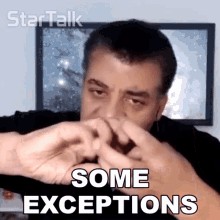 Maintenance of Irregular Accounts
The Government
The Minor
The Court
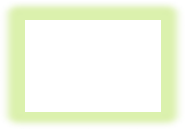 18
In General
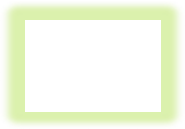 21
Guardian Appointed By The Court
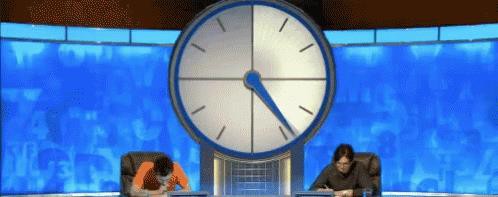 Maintenance of Irregular Accounts
3. In The Case Of Valuables
From The Expiry Of The Term
1. In The Case Of Fixed Term Deposits
From The Expiry Of The Term

In The Case Of Other Deposits
From The Date Of The Last Transaction Or The Last Acknowledged Receipt
Of A Statement Of Account Or The Last Request For Such A Statement
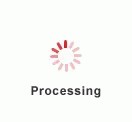 Maintenance of Irregular Accounts
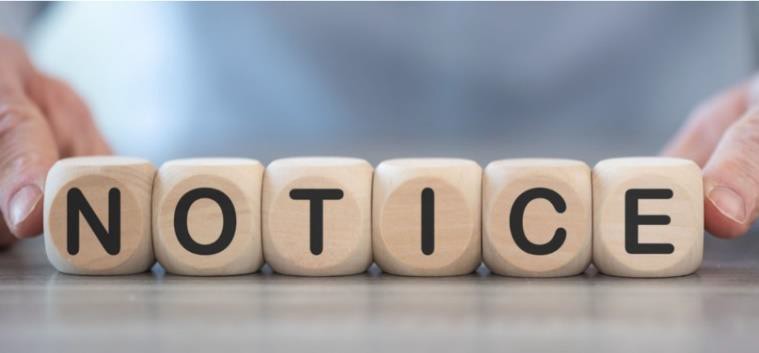 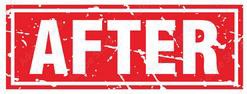 Registered Post ■ Last Address Given
3 MONTHS
Amount Plus The Interests To The Bangladesh Bank
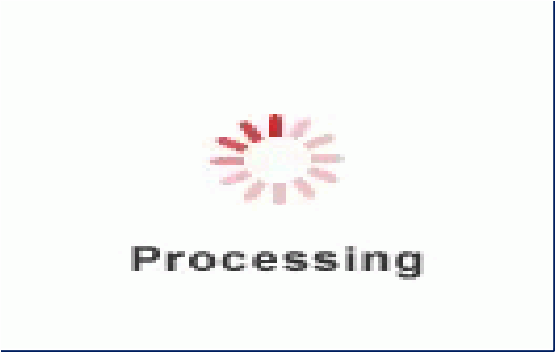 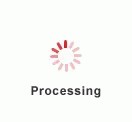 Maintenance of Irregular Accounts
APRIL Of EVERY Calendar Year
BY Cheque/PO
Bangladesh Bank, Motijheel Branch, Dhaka

FOREIGN CURRENCY
Cheque/PO With Bangladesh Bank Approved 6 Foreign Currencies
Foreign Reserve & Treasury Management Department
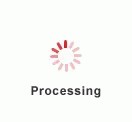 Maintenance of Irregular Accounts
BANK OWN Website	■ BB Website For A Year
Newspaper (At Least 2) QUARTERLY 01 Year
Arrange to Publish Govt Gazette.

After 2 Years
Treated As Government/Public Property
Send To THE GOVERNMENT TREASURY
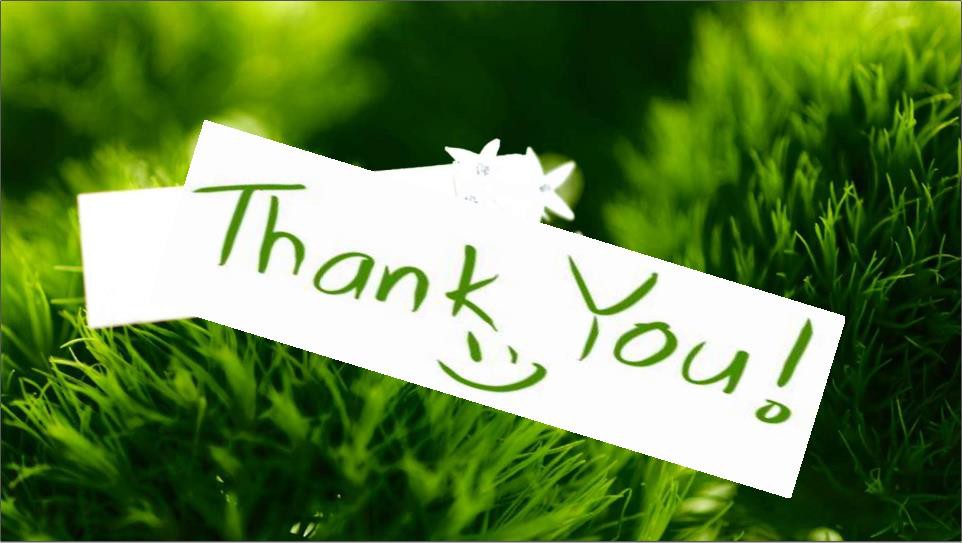